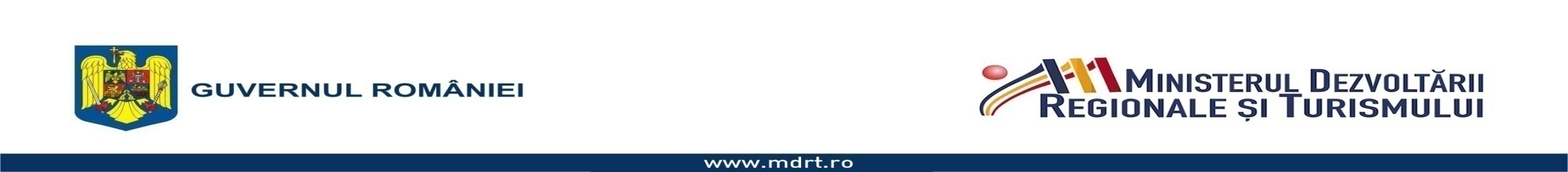 APPROVAL AUTHORITY IN ROMANIA -  MINISTRY OF REGIONAL DEVELOPMENT AND TOURISM – MRDT
LEGAL FRAMEWORK: 
ROMANIAN GOVERNMENT ORDINANCE NO. 127/2007, 
EC REGULATION NO. 1082/2006 (Romania has been among the first countries that adopted the national legislation addressing EGTC)
www.mdrt.ro
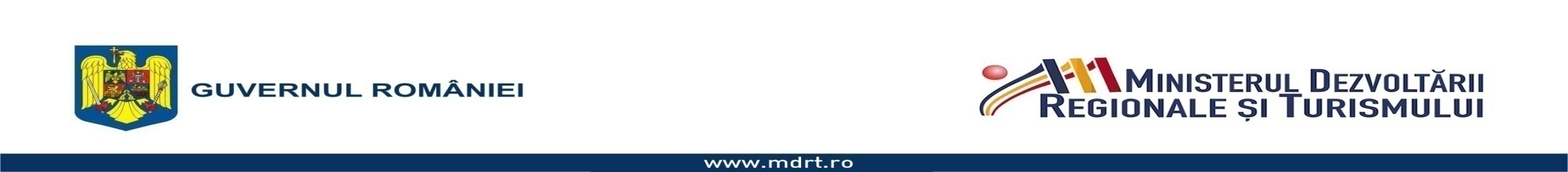 THE MAIN TASKS OF MRDT REGARDING EGTC :

RECEIVES AND ANALYZES THE CONVENTION  AND STATUTE DRAFTS OF EGTC,
ISSUES THE OPERATING PERMIT OR REFUSE OF AN EGTC THAT WOULD BE LOCATED IN ROMANIA,
ISSUES THE APPROVAL REGARDING THE PERMITION OR REJECTION TO THE ASSOCIATION OF A ROMANIAN ENTITY AT THE ESTABLISHMENT OF AN EGTC THAT WOULD BE LOCATED IN ANOTHER STATE,
 STORES AT THE HEADQUARTERS  RECORDS OF THE AUTHORIZATION OR REJECTION DECISIONS OF EGTCs OPERATION IN ROMANIA,
STORES AT THE HEADQUARTERS  RECORDS OF THE PERMITIONS ISSUED REGARDING THE ASSOCIATION OF ROMANIAN ENTITIES, 
INFORMS THE COMMITTEE OF REGIONS REGARDING THE REGISTRATION OF EGTC AND ALSO REGARDING THE SUBSEQUENT CHANGES OF THE CONSTITUENT DOCUMENTS OF EGTC,
 SUBMITS REQUESTS TO THE COURT FOR THE DISSOLUTION OF A GECT IN THE CASES PROVIDED BY LAW,
ISSUES THE CERTIFICATE REGARDING THE CLOSING OF AN EGTC AS A RESULT OF DISSOLUTION.
www.mdrt.ro
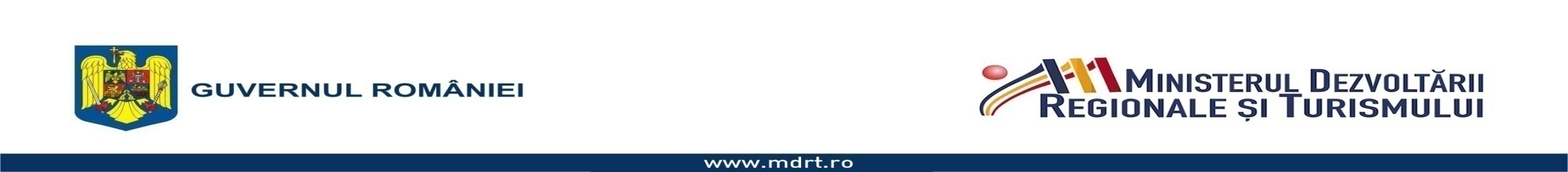 THE PROCEDURE FOR ISSUING THE ESTABLISHING AUTHORIZATION OF AN EGTC HEADQUARTERED  IN ROMANIA – NOTIFICATION AUTHORITY: MRDT
THE FOLLOWING DOCUMENTS IN ROMANIAN LANGUAGE ARE REQUIRED:

THE CONSTITUENT DOCUMENTS SIGNED BY ALL MEMBERS;
THE DECISION OF THE LOCAL/COUNTY IF IT IS A TERRITORIAL ADMINISTRATIVE UNIT;
THE PARTICIPATION CONSENTS FOR EGTC ISSUED FOR ALL THE MEMBERS;
THE OPINION FROM THE CENTRAL PUBLIC AUTHORITY COMPETENT IN GECT ACTIVITY.
www.mdrt.ro
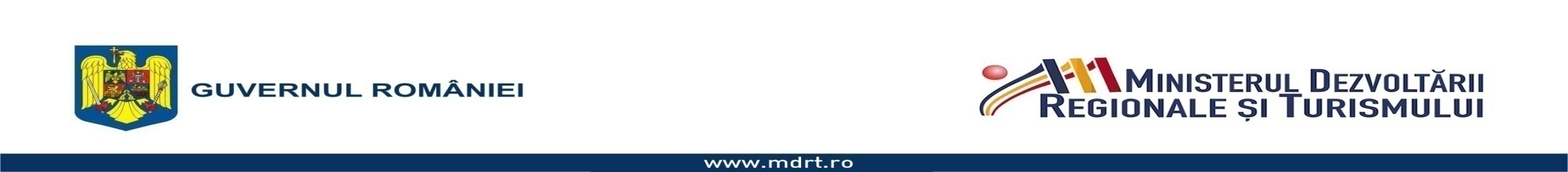 THE PROCEDURE FOR ISSUING THE PARTICIPATION PERMIT FOR A GECT HEADQUARTERED ABROAD – NOTIFICATION AUTHORITY: MRDT
THE ROMANIAN MEMBERS SUBMIT THE FOLLOWING DOCUMENTS :

APPLICATION;
CONSTITUENT DOCUMENTS OF THE GROUP;
THE DECISION OF THE LOCAL/COUNTY IF IT IS A TERRITORIAL ADMINISTRATIVE UNIT.

THE NOTIFICATION AUTHORITY REQUESTS THE ADVISORY OPINIONS OF THE COMPETENT CENTRAL AUTHORITIES COMPETENT. BASED ON THOSE, AND THE RECOMANDATION MADE BY THE APPROVAL AUTHORITY, EGTC MEMBERS CAN MODIFY THE STATUTE AND CONVENTION, SIGN IT AND THEN TRANSFER IT TO THE APPROVAL AUTHORITY FOR THE REALEASE OF THE AUTHORIZATION OF OPERATION.
www.mdrt.ro
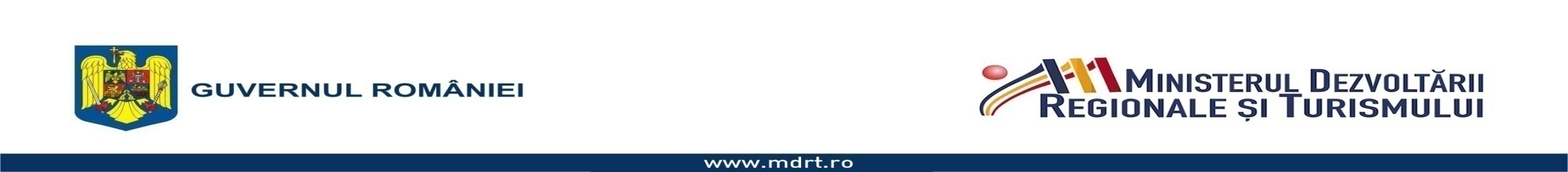 MRDT TASKS REGARDING THESE TWO PROCEDURES:
REQUESTS THE ADVISORY OPINIONS OF THE CENTRAL AUTHORITIES COMPETENT IN THE ACTIVITY OF GECT. REALESE TERM FOR THOSE: 10 WORKING DAYS. BASED ON THOSE AND THE RECOMANDATIONS MADE BY MRDT, EGTC MEMBERS MODIFY THE STATUTE AND CONVENTION, SIGN IT AND THEN TRANSFER IT TO THE MDRT FOR THE REALEASE OF THE AUTHORIZATION OF OPERATION AND THE   NOTICE OF PARTICIPATION.
WITHIN 30 DAYS FROM THE DATE OF THE RECEIPT OF THE DOCUMENTS AND AFTER VERIFICATION OF COMPLIANCE WITH PROVISIONS OF ART. 8 AND 9 FROM EC REGULATION NO. 1082/2006, MRDT DECIDES OVER THE AUTHORIZATION OF EGTC. THE AUTHORIZATION OF OPERATION IS USED BY EGTC FOR ACCOMPLISHING THE CONSTITUTION PROCEDURES IN FRONT OF THE COURT, WHICH VERIFIES THE CERTIFICATION OF DOCUMENTS SUBMITTED AND DECIDES OVER THE ESTABLISHMENT OF THE EGTC WITHIN 10 WORKING DAYS.
THE CLOSING OF ADMISSION OF THE APPLICATION FOR CONSTITUTION IS COMMUNICATED TO EGTC, AND THEIR REPRESENTATIVES COMMUNICATE THIS TO THE MRDT.
REGISTERS THE ENTITY IN THE EGTC REGISTRY WITHIN 24 HOURS FROM RECEIVING THE DECISION FROM THE COURT. FROM THAT MOMENT ON, EGTC ACQUIRES LEGAL PERSONALITY. FURTHER ON, EGTC TRANSMITS A NOTICE OF CONSTITUTION TO THE OFFICIAL GAZETTE IN ROMANIA, AND ALSO THE OFFICIAL GAZETTE IN EU.
www.mdrt.ro
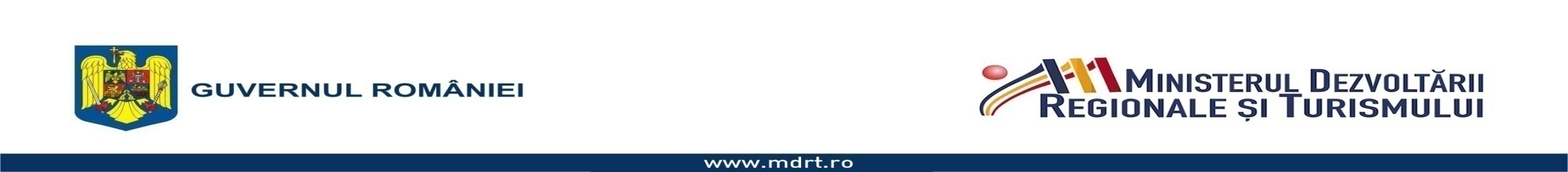 EGTCs in Romania

Two approval consents were  given by the Romanian Ministry of Regional Development and Tourism:
In 2010 for EGTC Triplex Confinium consisting of Romania, Hungary and Serbia.  Objectives: a) Supporting the  harmonized development of the area of scope by consolidating the economic, social and territorial cohesion, b) Facilitating territorial cooperation. Headquarters in Hungary
In 2012 for EUKN: Objective: consolidating territorial cohesion by granting support to local experts in urban development towards consolidating the economic – social position of cities.

Notification in process for:
EGTC between Medgidia (Romania) and Silistra (Bulgaria)
EGTCs between various cities from Romania and Hungary: 4 (including with Ukraine)
EGTC between France, Italy, Romania and Spain. Headquarters in Spain: 1.
The  common point is that these EGTCs  intend to use ETC programmes as main sources for funding. 
Convention and statutes are also analyzed by MDRT in the light of ETC requirements, as well as compliance with the legal requirements of the Regulation and Government Ordinance..
www.mdrt.ro
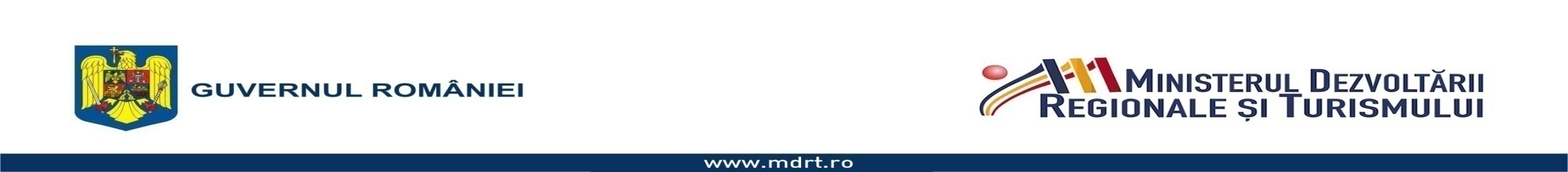 EGTC EUKN (European Urban Knowledge Network)

Objective: To facilitate and promote European territorial cooperation, mainly the transnational one, with the aim of consolidating economic, social and territorial cohesion, as well as environment aspects, for cities. This is achieved based on European exchange of relevant urban validated knowledge to support sustainable development.
Members: Public competent authorities from Belgium, Cyprus, Czech Republic, Denmark, France, Germany, Hungary, Luxemburg, Netherlands, Romania and Spain.
Headquarters: Ministry of the Interior and Kingdom Relations, The Hague, Netherlands.

EGTC Banat Triplex Confinium

Objective:  Support for the harmonized development of the area of competence by strengthening social, economic and territorial cohesion by means of cross – border cooperation. Development of cross border economic, social and environment protection activities by joint strategies for sustainable development.
Members:  Several municipalities from Hungary, Romania and Serbia.
Headquarters: Csongrad Megye Municipality, Hungary.
Approvals were given by MRDT for these two EGTCs.
www.mdrt.ro
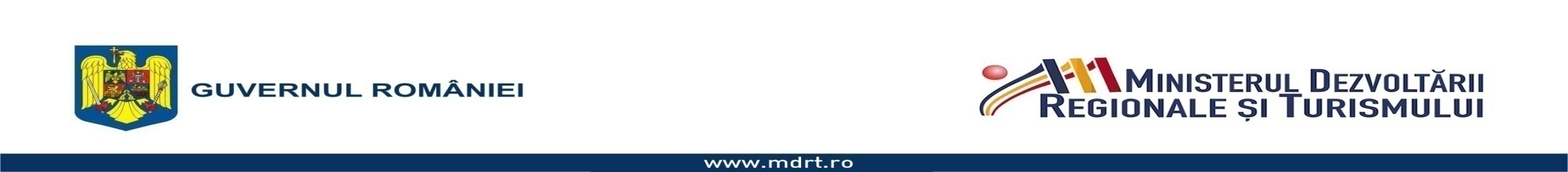 EGTC Medgidia – Silistra

Objective: To continue, develop and promote cross border cooperation with the aim of planning, developing and coordinating activities mainly in relation to ETC funded projects that are of joint interest for the EGTC members.
Members: The two city halls from Medgidia – Romania and Silistra – Bulgaria.
Headquarters: Town Hall of Medgidia – Romania.
Approval stage: Final revised convention and statute sent to MRDT, compliance check. Approval consent to be issued very soon.

EGTC  Poarta Europa (Gate to Europe)

Objective: To promote the sustainable development of the border region through ETC funding, establishing cross border cooperation partnerships to secure mutual advantages for the border regions, including in the field of tourism, with the aim of consolidating economic and social cohesion.
Members:  4 city halls from Romania and 4 city halls from Hungary.
Headquarters: Nyíradony Town Hall, Hungary.
Approval stage: Final revised convention and statute sent to MRDT, compliance check. Approval consent to be issued very soon.
www.mdrt.ro
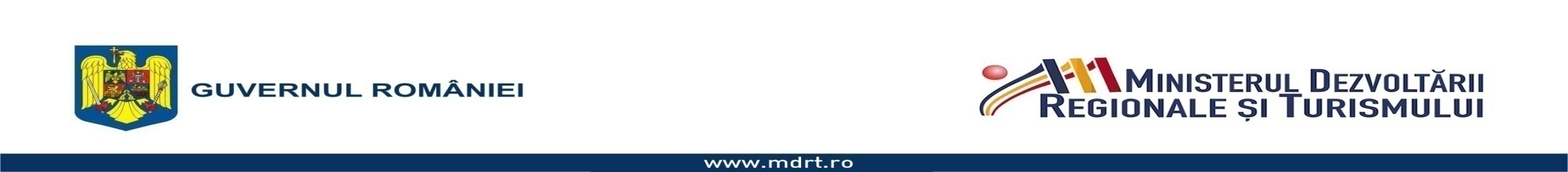 EGTC  Constructia unui Viitor European Comun (European Common Future Building European Grouping of Territorial Cooperation)

Objective:  To promote cross border cooperation in the border area, to promote the sustainable development of the region, to establish and operationalize joint institutions in the field of CBC project generation, including tourism.
Members:  1 city hall from Romania and 3 city halls from Hungary.
Headquarter: Pusztaottlaka, Hungary.
Approval stage: Final revised convention and statute sent to MRDT, compliance check. Approval consent to be issued very soon.

EGTC Bekes – Arad 

Objective:  To facilitate, promote and consolidate economic and social cohesion by implementing ETC funded projects, also with impact on other areas influenced by the activity developed by this EGTC. Special focus shall be laid on partnership development in the border area, stimulate joint investments, joint protection of natural resources and to stimulate integrated and coordinated development of the EGTC territory. Public utility activities are also envisaged.
Members:  Arad county – Romania and Bekes county – Hungary.
Headquarter: Bekescsaba, Hungary.
Approval stage: All consultative consents on convention and statute are in progress. Once received, MRDT shall send them to the EGTC members for compliance.
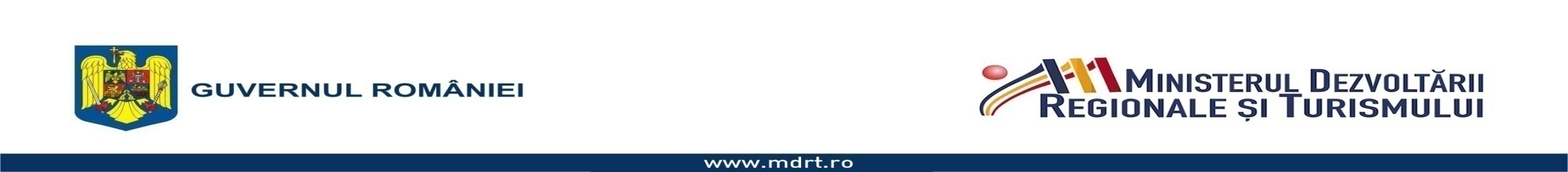 EGTC UNG – TISZA – TUR

Objective: To support the harmonized development of the EGTC territory by strengthening economic, social and territorial cohesion by means of cross border cooperation, through identifying joint programmes, projects and actions in the following fields: transport, economy, tourism, energy, human resources, public institution cooperation, culture, health, environment protection. 
Members: 2 city halls from Hungary, 2 city halls from Slovakia, 1 city hall from Ukraine and 3 city halls from Romania.
Headquarter: Turistvandi, Szabolcs county, Hungary.
Approval stage: All consents were received and sent by MDRT to EGTC members for compliance, revised convention and statute to be received. Also, additional information was requested as to the specific legal provisions in Ukraine as third country in relation to EGTC.

EGTC “Orasele Ceramicii” (Ceramic Cities)

Objective: To promote and support cross border cooperation, within ceramic producing cities, for developing and consolidating EGTC territories from an economic and social viewpoint, by means of joint ETC funded projects, preservation of artistic patrimony, tourist and cultural development of territories.
Members: Spanish Association of Ceramic Cities, French Association of Ceramic Cities, Italian Association of Ceramic Cities and Romanian Association of Ceramic Cities.
Headquarter: Talavera de la Reina, Toledo, Spain.
Approval stage: All consents were sent by MRDT to EGTC members for compliance. Revised statute and convention are expected.
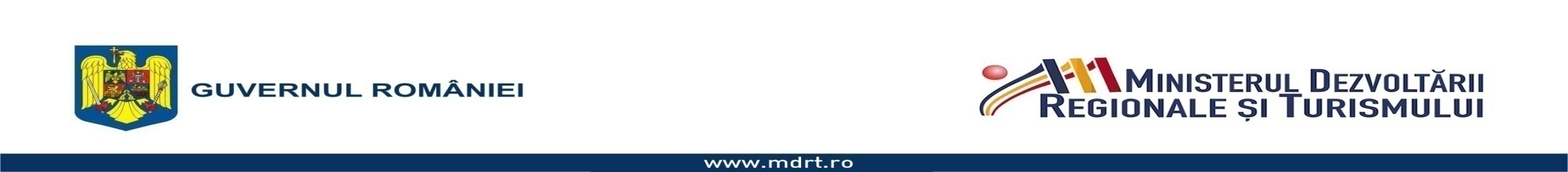 Suggestions for future from MRDT perspective
Since the EGTC process could be enhanced by increasing the consistency in approach and through a more wider consultation, Romania would like to outline the following proposals addressing the cooperation between National Approval Authorities:

Analysis of a possible reduction of the notification process,
Establishment of a network of National Approval Authorities that would enable the exchange of best  
  practices and would contribute to the smooth cooperation in case of EGTCs from the respective countries,
 Elaboration of a handbook collecting the best practices of the National Approval Authorities in relation to   
  EGTCs procedure.
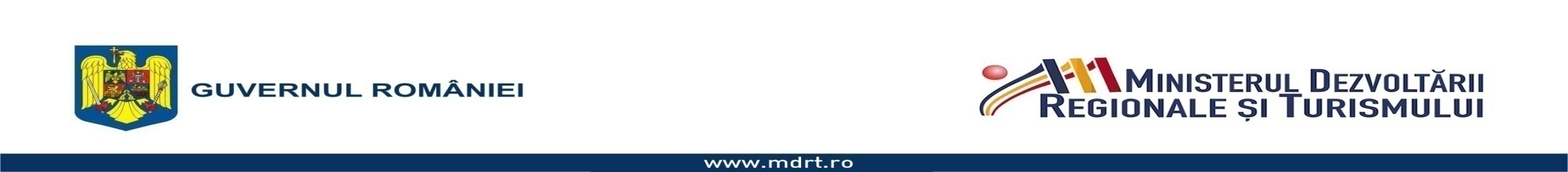 Thank you for your attention



General Directorate for European Territorial Cooperation

General Legal Directorate

Hungary

February 2012